Lección 12
18 de diciembre 2021
DEUTERONOMIO EN EL NUEVO TESTAMENTO
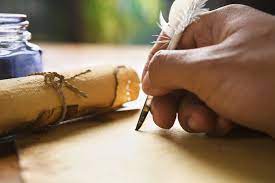 TEXTO CLAVE:  Mateo 4:4
Escuela Sabática – 4° Trimestre de 2021
I. OBJETIVO: ¿Qué aprendizaje debo lograr?
Aprender a ser un discípulo que encuentra la verdad presente en los registros del libro de Deuteronomio. 
APRENDIZAJE  POR  NIVELES:
SABER  entender que, como extraer la verdad presente en el libro de Deuteronomio.  
SENTIR el deseo de usar la Biblia como Jesús, para presentar la verdad.
HACER la decisión de usar la Biblia como nuestro Redentor y ser fieles a Dios.
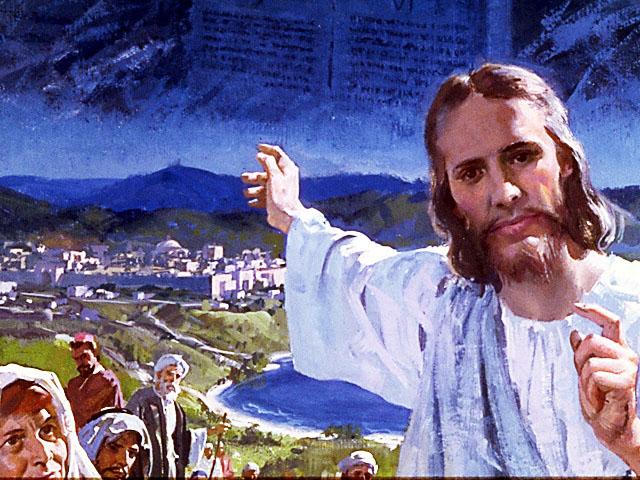 EL MÉTODO, O ESTRATEGIA M.: ¿Cómo enseñar? 
¿Qué camino seguir con el alumno?
1° MOTIVA: ¿Qué debo SER?
 Motivar el logro de una capacidad, un aprendizaje, que puede ser los rasgos del carácter de Cristo Jesús. 

2° EXPLORA: ¿Qué debo SABER?
Buscar información, procesarlo, comprender, sintetizar y generalizar, o encontrar principios.

3° APLICA: ¿Qué debo SENTIR?
Sentir el deseo de aplicar los conocimientos descubiertos en la vida.

4° CREA: ¿Qué debo HACER?.
Tomar la decisión  de crear oportunidades para vivir lo aprendido y compartirlas.
LA ESTRATEGIA METODOLÓGICA. 
¿Qué estrategia nos da Dios para el aprendizaje?
La escuela sabática, cuando es bien dirigida, es uno de los grandes instrumentos de Dios para traer almas al conocimiento de la verdad. No es el mejor plan que solo los maestros hablen. Ellos deberían inducir a los miembros de la clase a decir los que saben. Y entonces el maestro, con pocas palabras y breves observaciones o ilustraciones debería imprimir la lección en sus mentes. (Consejos sobre la Obra de la Escuela Sabática, 128)
.
II. MOTIVAR: ¿Cómo despertar interés para aprender?
Con preguntas motivadoras, presentando necesidades y casos de la vida:
¿Qué textos de Deuteronomio usó Jesús para rechazar las tentaciones?
¿Qué argumentación presenta Pablo para mostrar la salvación por la fe citando Deuteronomio?
 ¿Qué verso de Deuteronomio usa Pablo para exhortar a los creyentes?
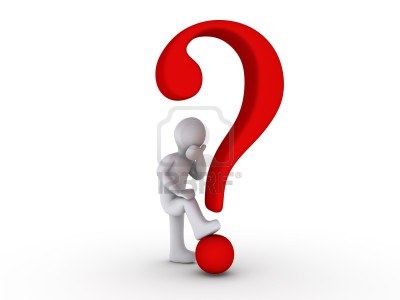 III. EXPLORA: 1. ¿Qué textos de Deuteronomio usó Jesús para vencer las tentaciones? Mateo 4:1-11
Las tres tentaciones, Jesús, venció citando los textos registrados en el libro de Deuteronomio.
Primera tentación: “Si eres Hijo de Dios, di que estas piedras...” Venció citando Deuteronomio 8:3. “Escrito está: No solo de pan vive el hombre, sino de toda Palabra que sale de la boca de Dios.”
Segunda tentación, citando Deuteronomio 6:16.
Tercera tentación, siempre con escrito está, expresando, Deuteronomio 6:13
“Jesús no discutió con Satanás ni entró en debate, simplemente citó las Escrituras.” (GEB 127)
    ¿Qué aprendemos? Como vencer las tentaciones.
2. ¿Qué argumentación usa Pablo para mostrar la salvación citando Deuteronomio? Gálatas 3:1-14
Que, “Cristo nos redimió de la maldición de la Ley, al hacerse maldición por nosotros, porque escrito está: Maldito todo el que es colgado en un madero.” (Gál. 3:13; Deut. 21:23)
“Pablo utiliza eso como un símbolo de la muerte sustitutiva de Cristo en nuestro favor: Cristo se convirtió en una maldición por nosotros, porque enfrentó la muerte que toda la humanidad enfrentaría, porque todos han violado la Ley.”
Pablo no está hablando contra la Ley. “El problema no es la obediencia a la Ley, sino depender de la Ley.” (Somos salvos por la fe en Cristo)
3. ¿Qué verso de Deuteronomio usa Pablo para exhortar a los creyentes?  Hebreos 10:28-31
Cuan retrocedemos del camino de la fe, hay una preocupación de parte de Dios y de la iglesia por esa razón, Dios nos exhorta cuando infringimos su Ley, nos muestra las consecuencias, con estas palabras: “El que rechaza la Ley de Moisés por el testimonio de dos o tres testigos muere sin compasión.” (Heb. 10:28; Deut. 17:6)
“Pablo hizo esto, para dejar en claro que, si la infidelidad podía llevar a la muerte bajo el antiguo pacto, ¿Cuánto mayor castigo pensáis  que merecerá el que pisotea al Hijo de Dios.” (GEB 131)
      Nos enseña a ser fieles a Dios.
IV. APLICA:¿Qué debo sentir al recibir estos conocimientos?
El deseo de seguir el ejemplo del Señor Jesucristo en usar la Biblia para vencer las tentaciones y para ser fieles.
¿Deseas ser fiel a Dios?
    ¿Cuál es tu decisión?

V. CREA: ¿Qué haré para compartir esta lección la próxima semana?  Crear  oportunidades para compartir las enseñanzas encontradas en esta semana. Amén
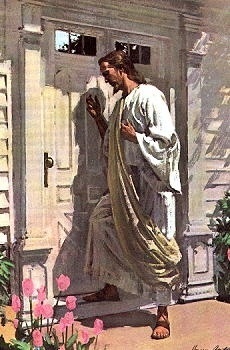 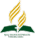 Recursos
Escuela Sabática
Créditos
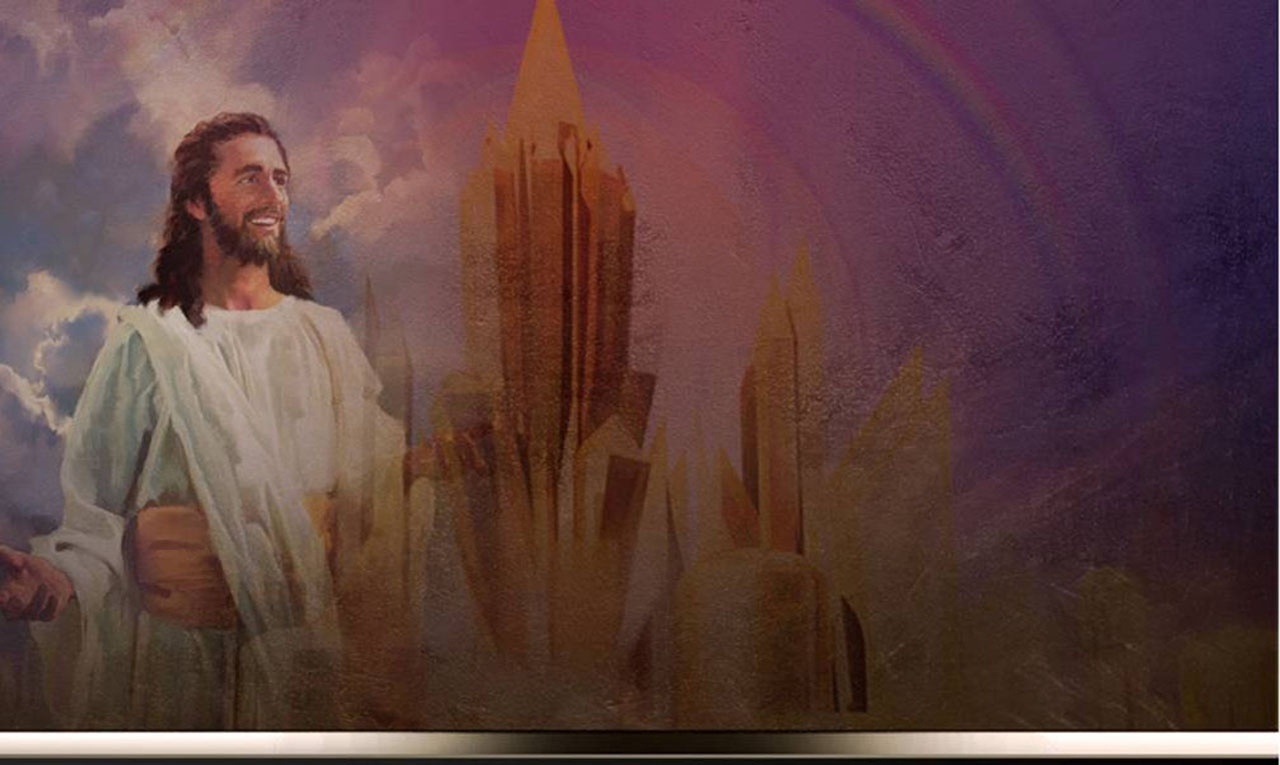 DISEÑO ORIGINAL
Lic. Alejandrino Halire Ccahuana 
http://decalogo-janohalire.blogspot.com/p/escuela-sabatica.html 

Distribución
Recursos Escuela Sabática ©

Para recibir las próximas lecciones inscríbase enviando un mail a:
www.recursos-biblicos.com
 Asunto: Lecciones en Powerpoint


RECURSOS ADVENTISTAS
Recursos gratuitos 



http://decalogo-janohalire.blogspot.com/